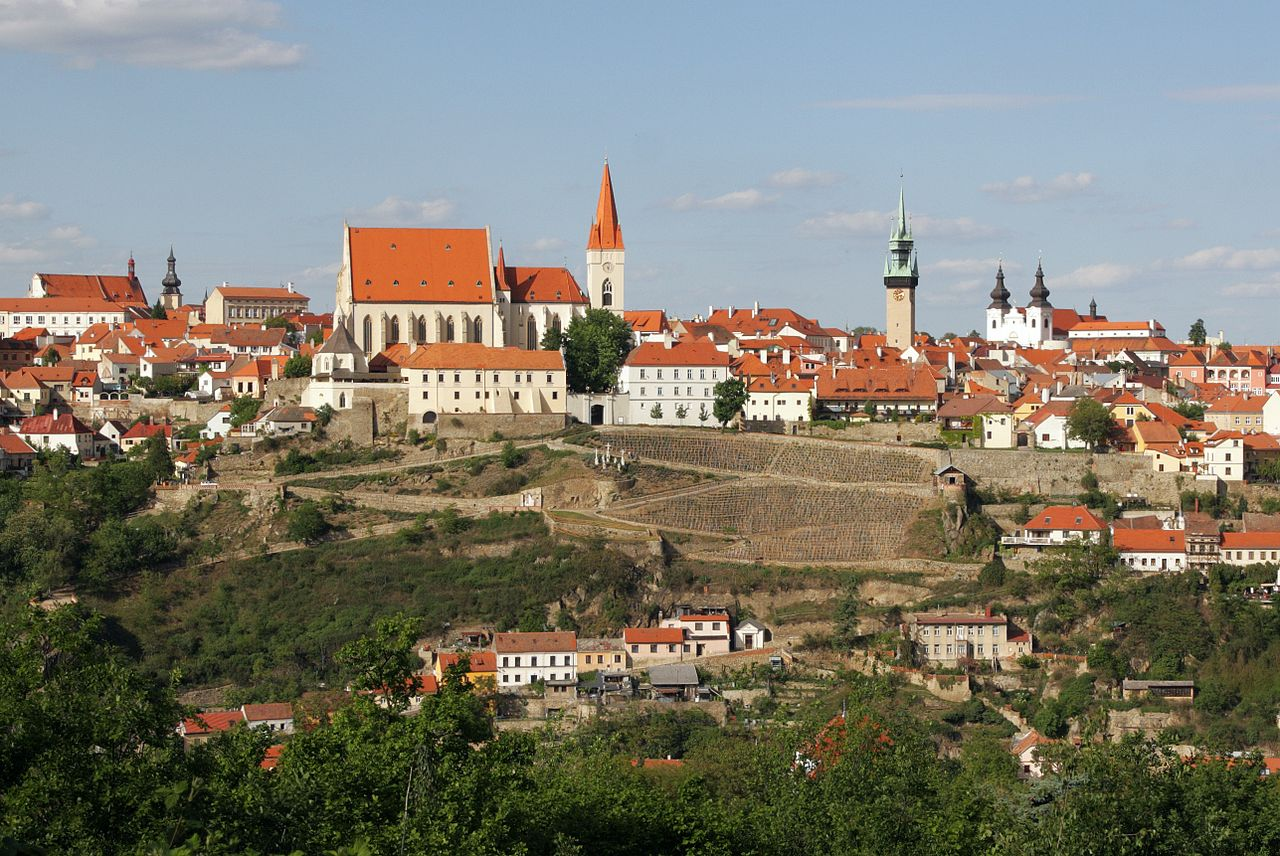 Znojmo, jeho historie
https://www.youtube.com/watch?v=lKHeS9b0C4g
Z N O J M O
Poloha: leží v Jihomoravském kraji na 	   levém břehu řeky Dyje, 55 km
               jihozápadně od Brna a 75 km	   severozápadně od Vídně.
	
Počet obyvatel: žije zde 34 tisíc obyvatel, a je druhým největším městem Jihomoravského kraje.

Části:    
ke Znojmu patří: Konice, Popice, Oblekovice,	  Načeratice, Derflice, Hradiště, Mramotice,	  Přímětice
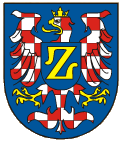 HISTORIE
PAMÁTKY
Národní kulturní památka rotunda svaté Kateřiny z 12. století, fresky -vývoj rodu Přemyslovců

Znojemský hrad
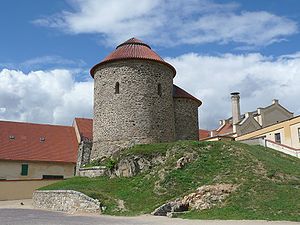 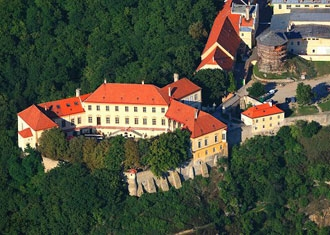 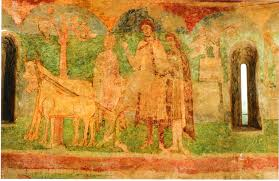 rozsáhlé několikapatrové Znojemské podzemí z 13. až 17. století.
znojemská radniční věž
kostel svatého Mikuláše 
s kaplí sv. Václava
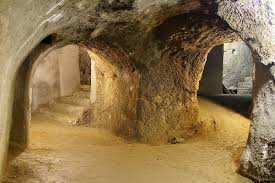 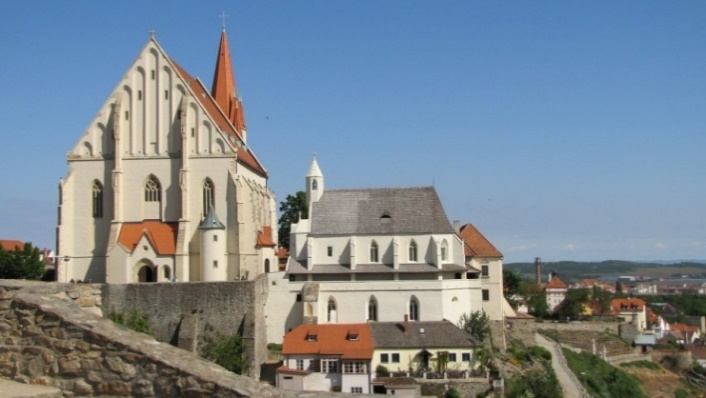 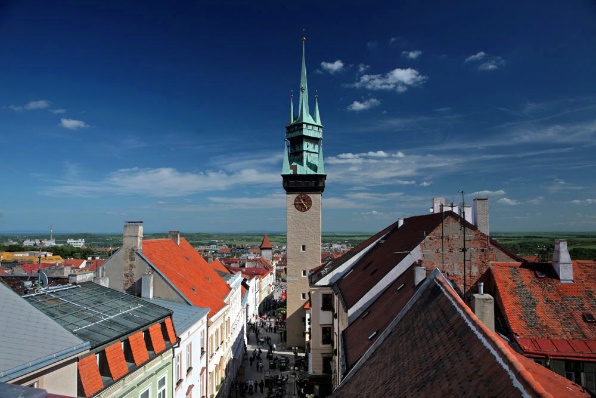 Loucký klášter
Původně premonstrátský klášter založený roku 1190, z něhož se zachoval kostel Nanebevzetí Panny Marie a sv. Václava s románskou kryptou. Klášter byl velkoryse barokně přestavěn, po zrušení císařem Josefem II. sloužil jako tabáková továrna a později kasárna.
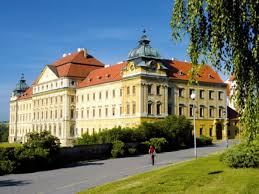 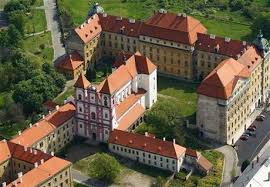 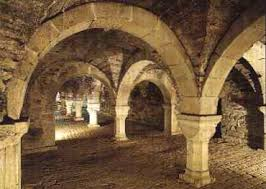 DALŠÍ ZNOJEMSKÉ KOSTELY
Kostel Nalezení svatého Kříže		Kostel sv. Michala
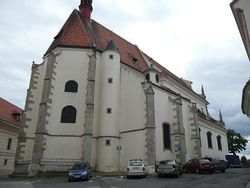 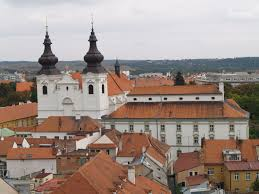 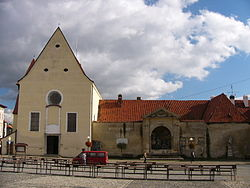 Kostel svatého Jana Křtitele
Významné památky regionu- ZÁPIS
založeno v 8. století ( Hradiště )
první zmínky o Znojmě pochází z 11. století
v letech 1222-1226 bylo Znojmo Přemyslem I. Otakarem povýšeno na královské město
největší rozkvět ve 13. a 14. století - dlážděné ulice, vodovod, dva špitály
další rozvoj města Znojma nastal v 18. a 19. století v souvislosti                                   s vybudováním císařských silnic do Brna, Prahy a Vídně
památky - rotunda sv. Kateřiny, Mikulášský kostel, kaple sv. Václava, podzemí, radniční věž, Loucký klášter
Významné památky regionu
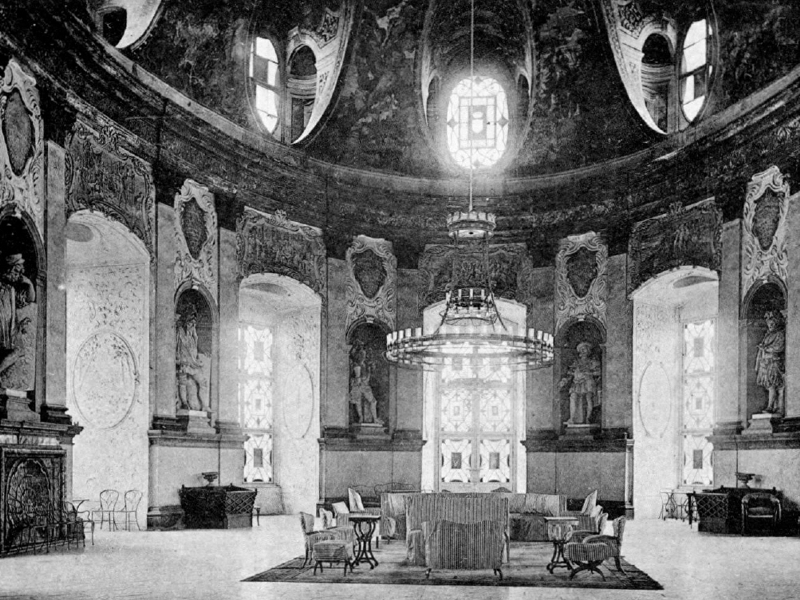 Vranov nad Dyjí
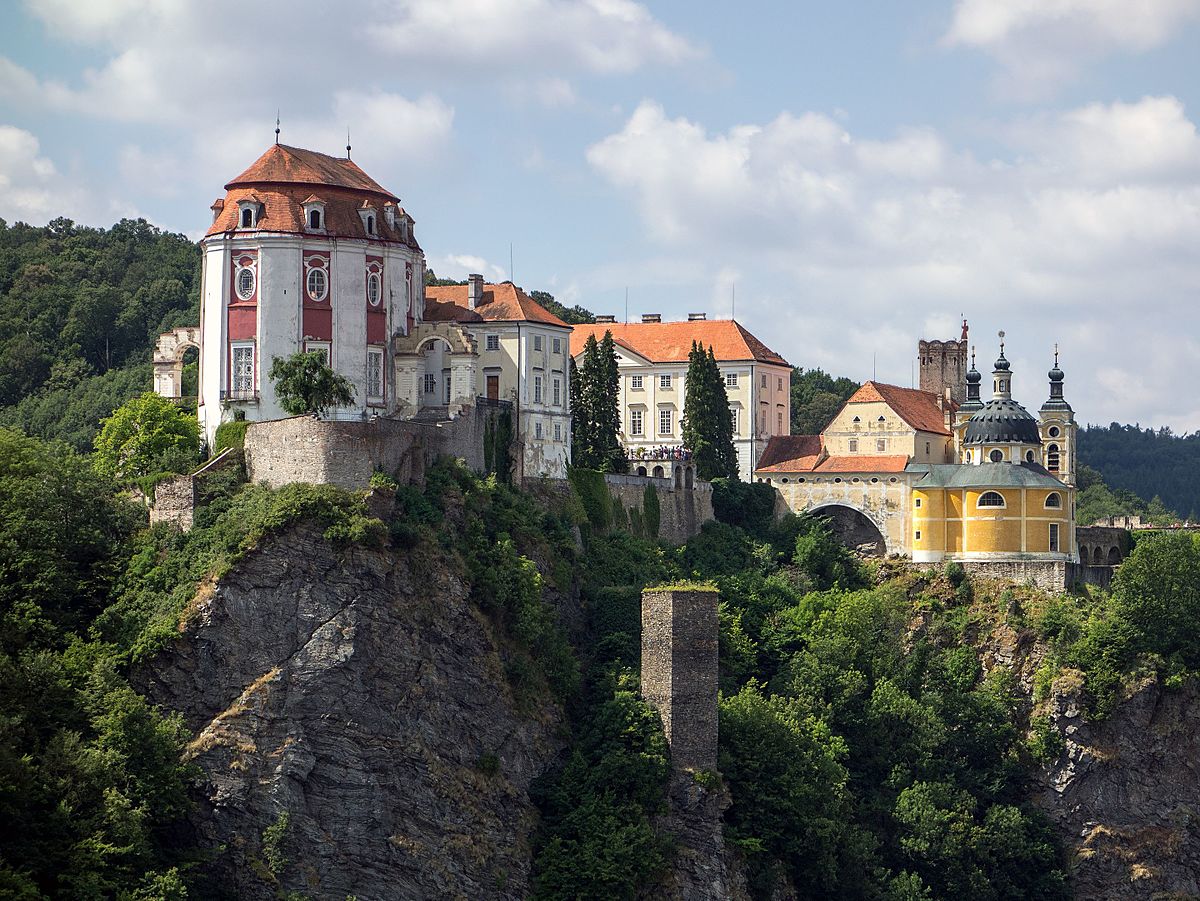 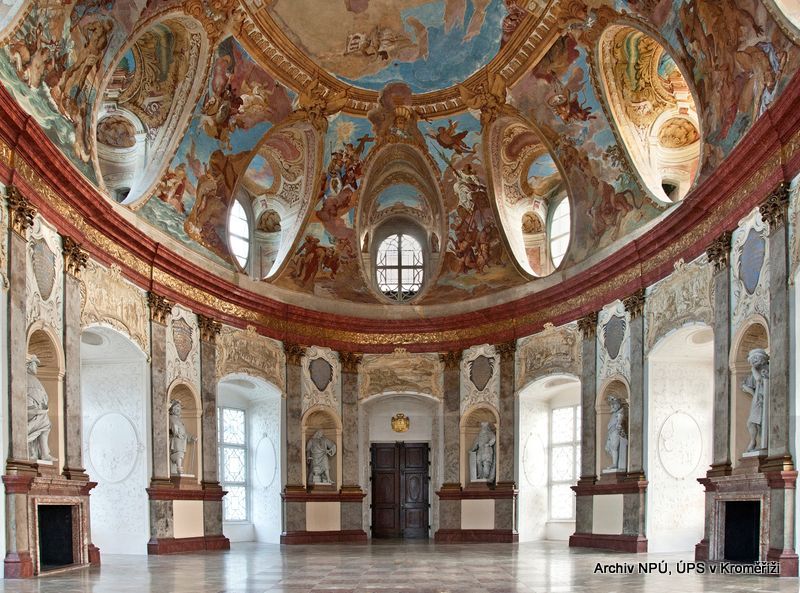 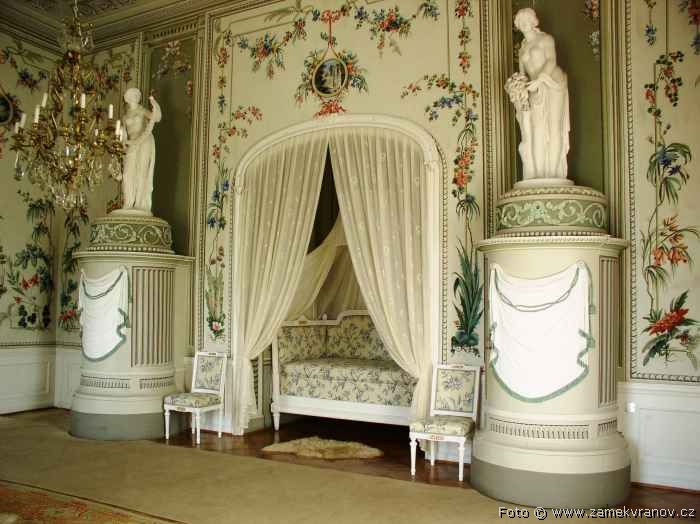 Hrad Bítov
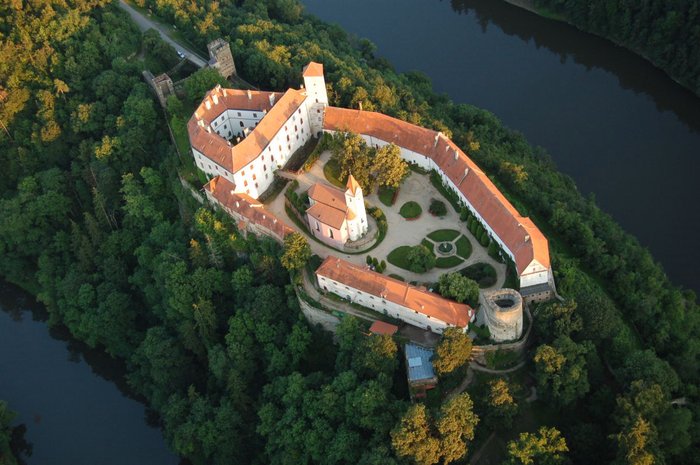 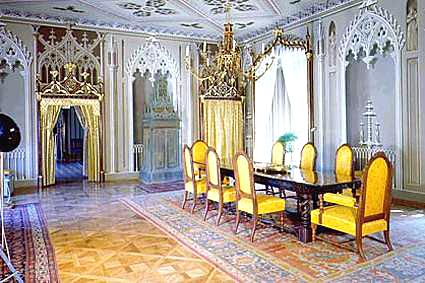 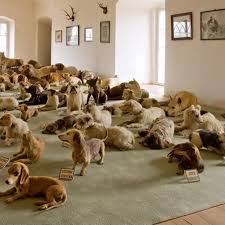 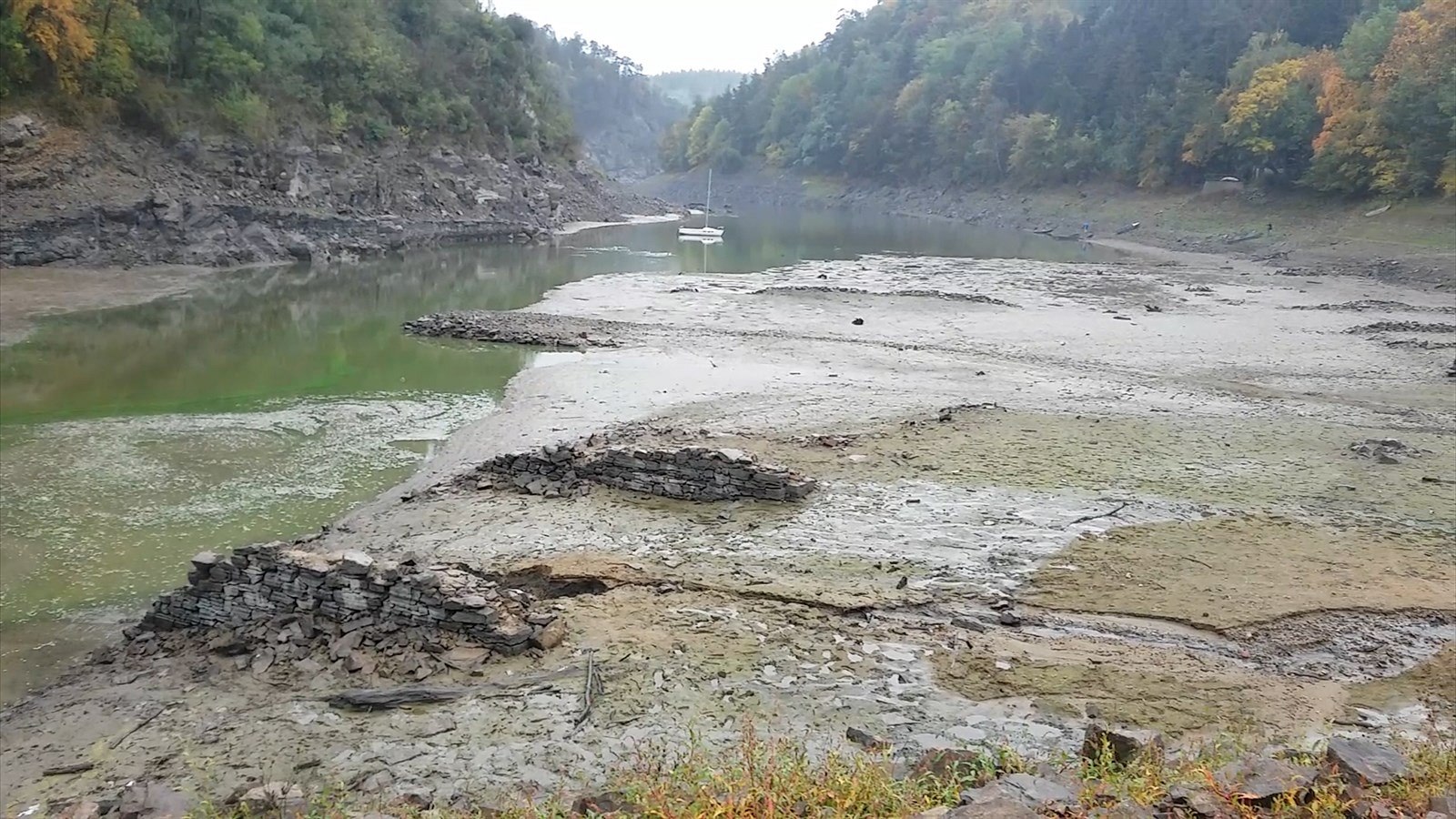 Cornštejn
Nový Hrádek
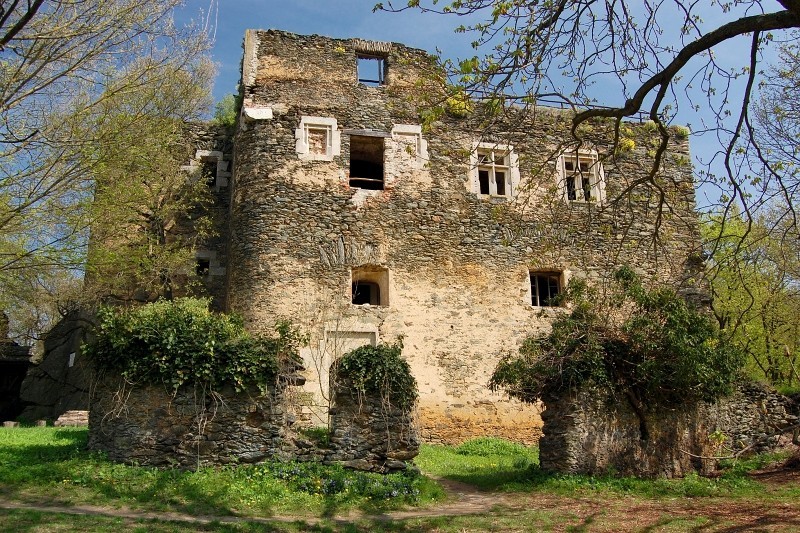 Jevišovice
Vodní mlýn Slup
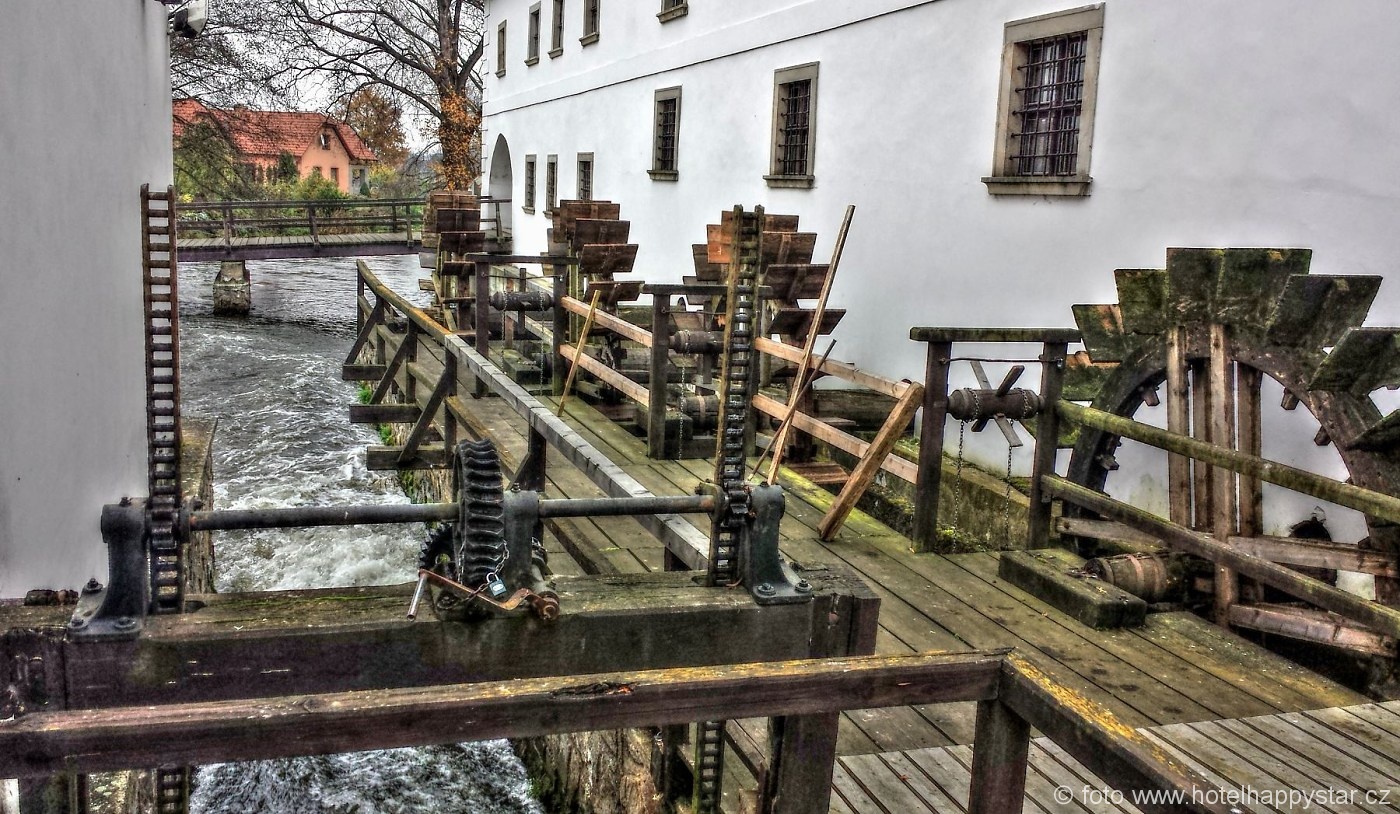 Národní park Podyjí
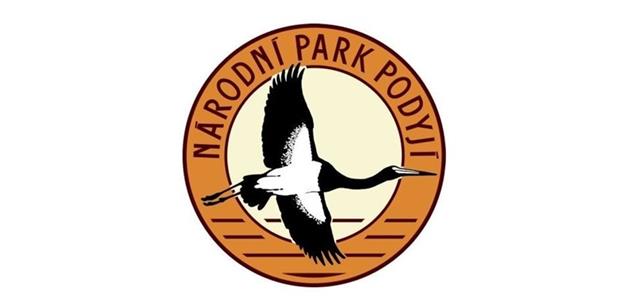 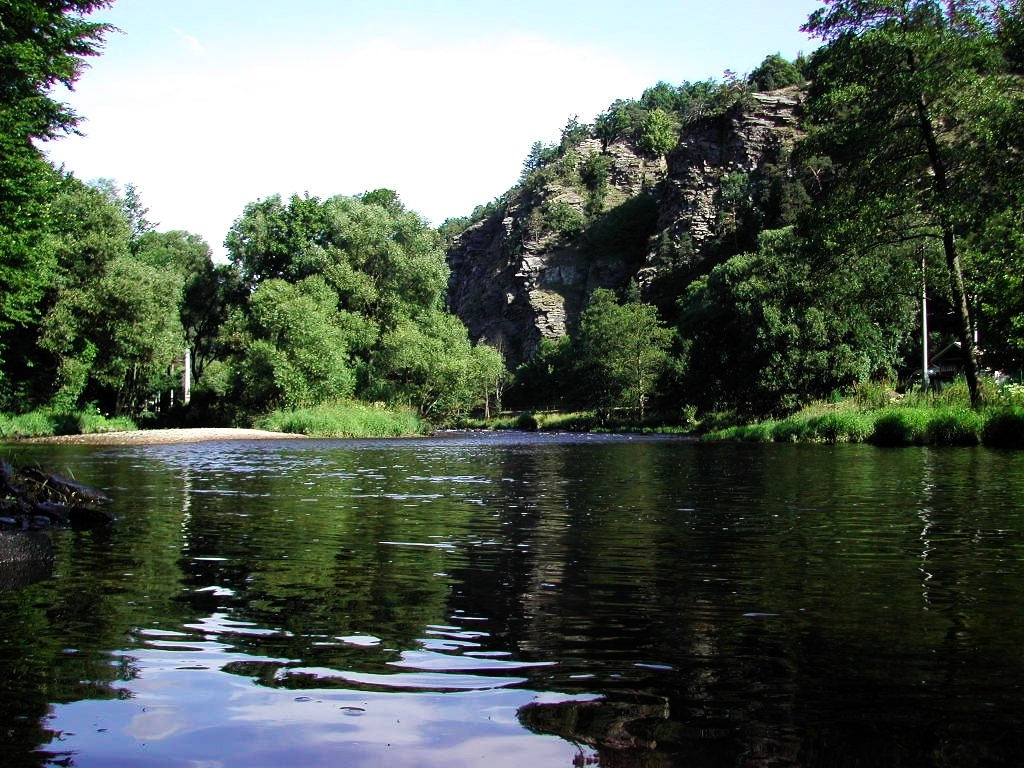 Významné památky regionu
zámek Vranov nad Dyjí,  Jevišovice
 hrad Bítov
 zříceniny hradů Cornštej a Nový Hrádek
technickou památkou je vodní mlýn ve Slupi
přírodní zajímavosti – Národní park Podyjí